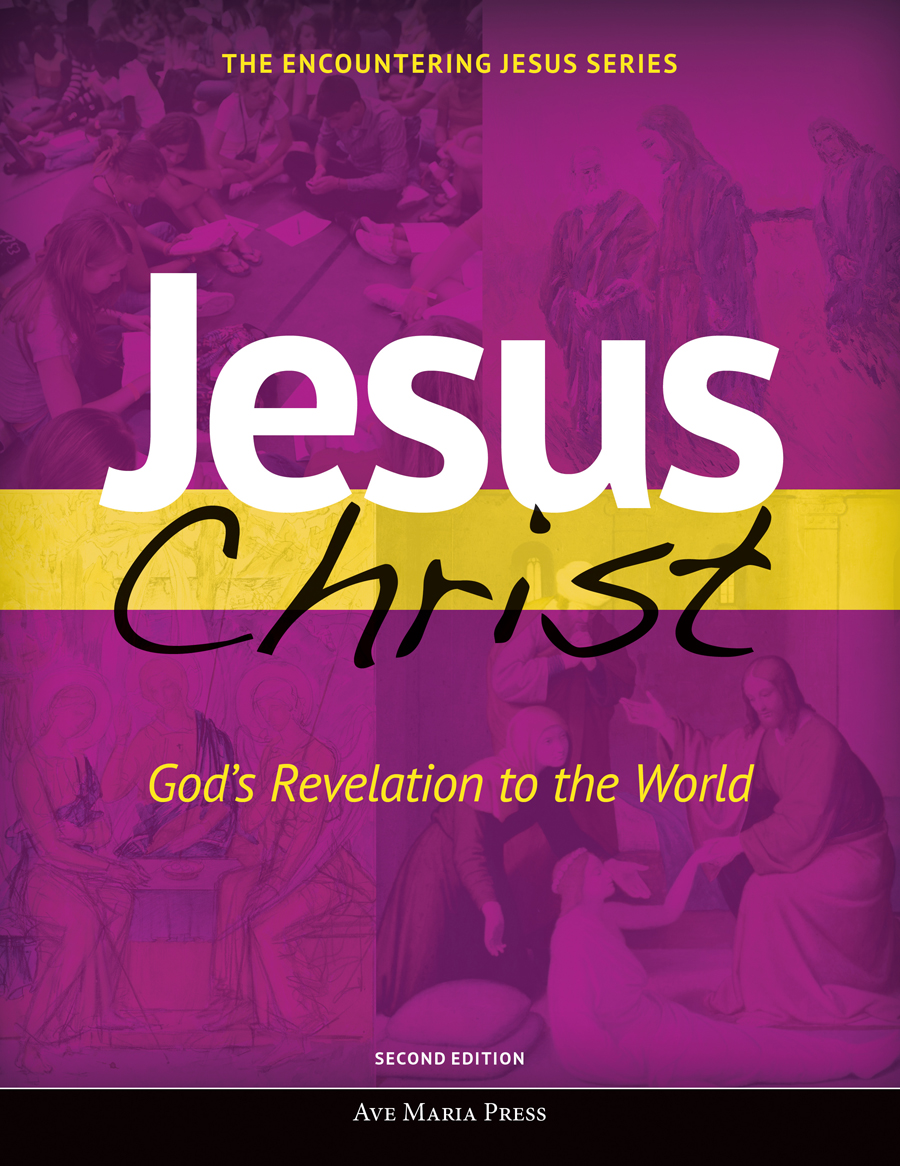 Chapter 7 PowerPoint
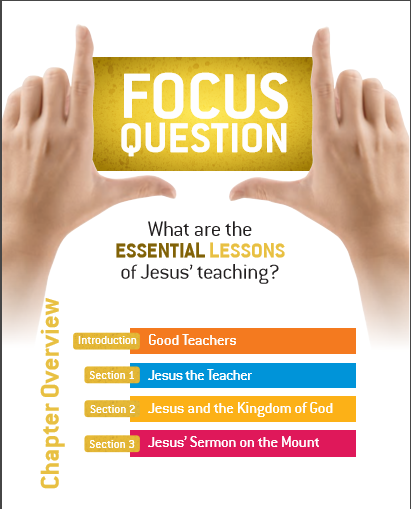 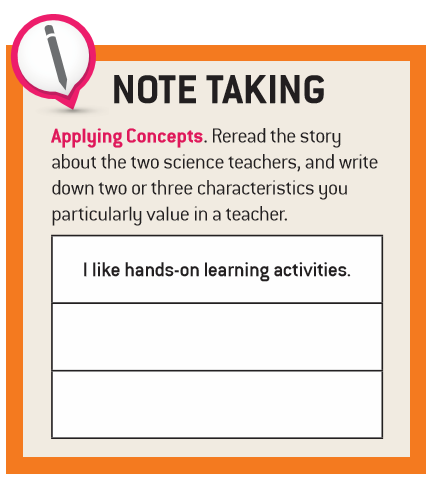 Good Teachers
Mission Statement of the
National Catholic Educational Association

Rooted in the Gospel of Jesus Christ, the National Catholic Educational Association (NCEA) is a professional membership organization that provides leadership, direction, and service to fulfill the 
evangelizing, catechizing, 
and teaching mission 
of the Church.
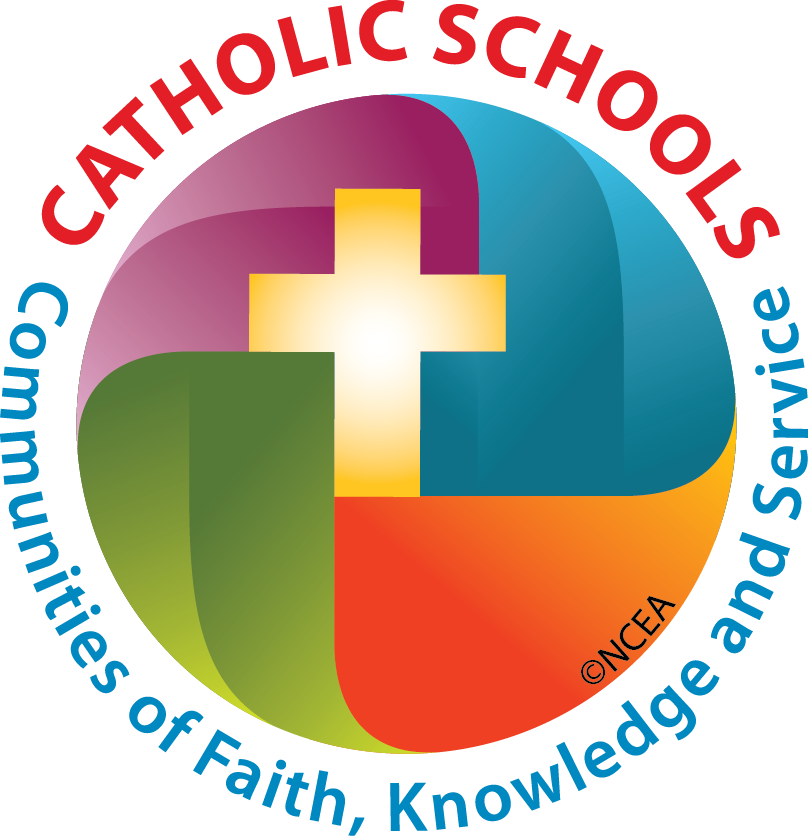 Good Teachers
The Scripture Jesus holds in his left hand symbolizes that he is the Word made flesh as well as his teaching ministry.
Jesus the Teacher
Facial features: 
● the eyes are gazing into   the distance
● his forehead is high and    convex because it is    identified as the seat of    wisdom
● the elongated  nose    contributes to his look of    nobility
● the large ears symbolize    that he hears everything
● the mouth is closed in the    silence of contemplation
● the flowing hair suggests    the endless flow of time
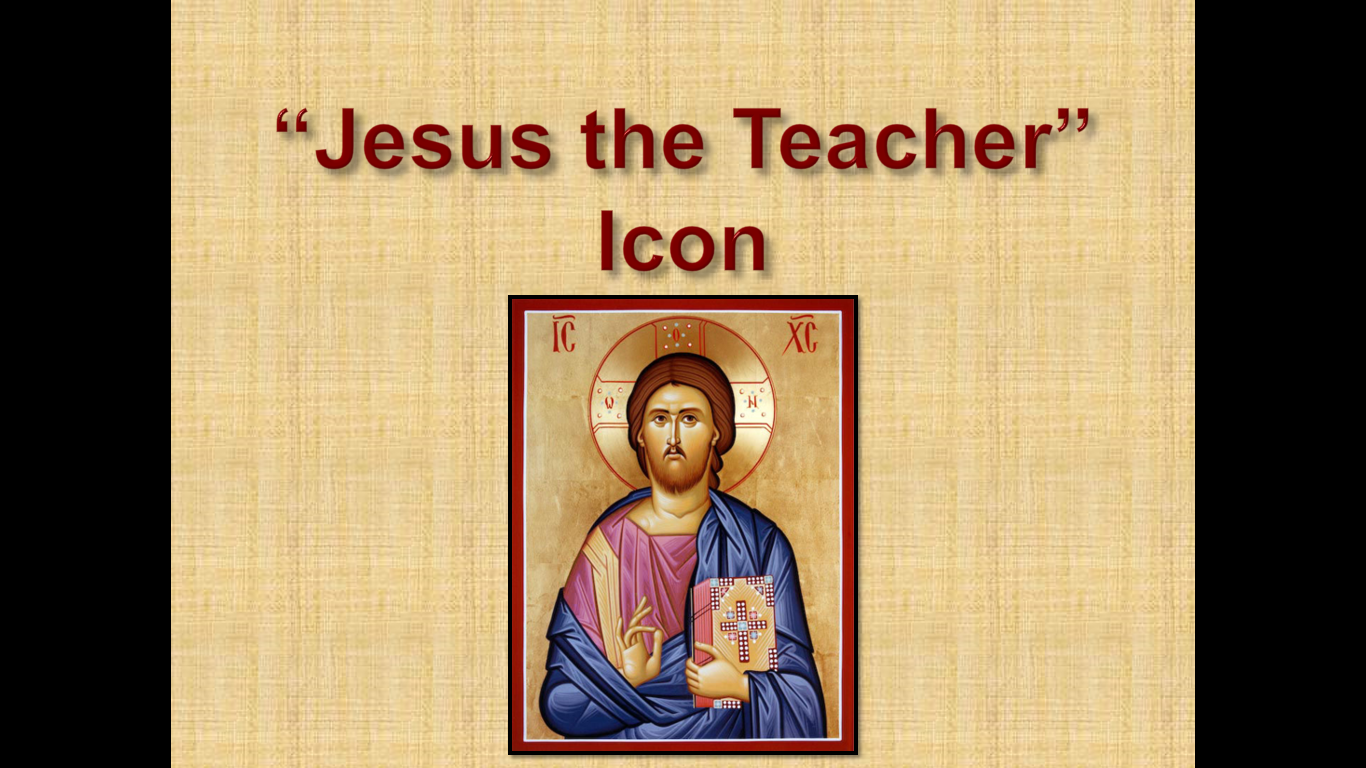 Jesus’ right hand is raised in a gesture of blessing.
The red tunic symbolizes both the blood of his suffering as well as his Resurrection and the victory of life over death.
Symbolism of the Icon
The halo indicates his sanctity and is inscribed with Greek letters that translate to “Who Am” in English.
The “IC XC” is a shortened form of Christ’s name in Greek.
The dark blue cloak indicates the infiniteness of the sky and represents his Divine nature.
Good Teachers
Prayer to Christ the Teacher
O source of all Wisdom, Christ the TeacherYou are the Way, the Truth, and the Life.Teach me to embrace the truthsYou have revealed to Your Church.Fill my soul with Your Gracethat I may love God above alland my neighbor as myself.Christ Jesus, friend and Teacher most patient,bless me and teach me.O Light of the world, teach me always to follow Youthat I should not walk in darkness, but have forever the Light of Life.
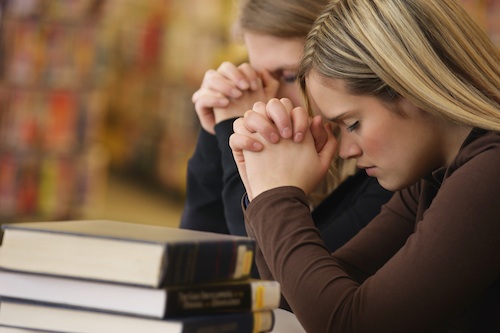 Good Teachers
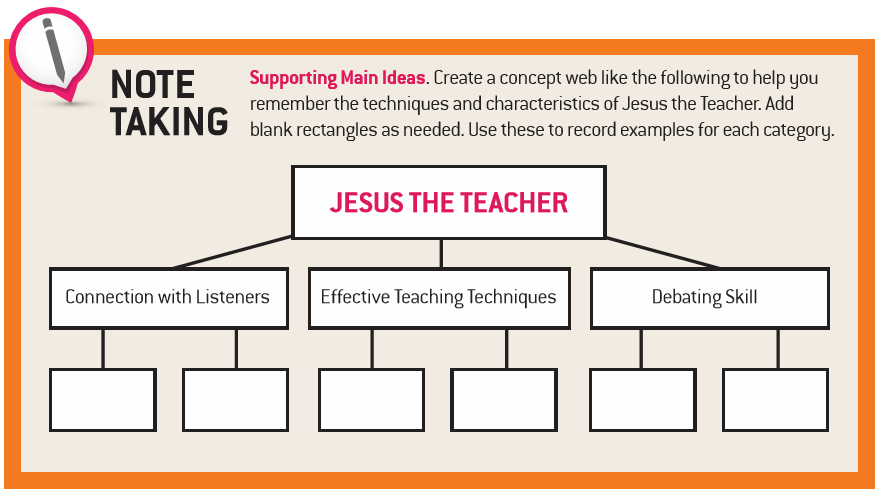 Jesus the Teacher
And He got into one of the boats, which was Simon's, and asked him to put out a little way from the land. And He sat down and began teaching the people from the boat. Lk 5:3)
Jesus was going throughout all Galilee, teaching in their synagogues and proclaiming the gospel of the kingdom, and healing every kind of disease and every kind of sickness among the people. (Mt 4:23)
… for He was teaching them as one having authority, and not as their scribes. (Mt 7:29)
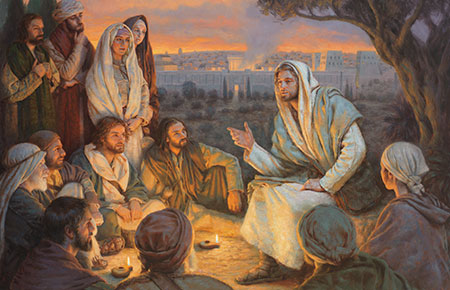 He opened His mouth and began to teach them … (Mt. 5:2)
But when it was now the midst of the feast Jesus went up into the temple, and began to teach. (Jn 7:14)
… this man came to Jesus by night and said to Him, "Rabbi, we know that You have come from God as a teacher; for no one can do these signs that You do unless God is with him.“ Jn 3:2
And He began teaching in their synagogues and was praised by all. (Lk 4:15)
Early in the morning He came again into the temple, and all the people were coming to Him; and He sat down and began to teach them. (Jn 8:2)
When Jesus went ashore, He saw a large crowd, and He felt compassion for them because they were like sheep without a shepherd; and He began to teach them many things. Mk 6:34
Jesus the Teacher
He [Jesus] went around all of Galilee, teaching in their synagogues, proclaiming the gospel of the kingdom, and curing every disease and illness among the people. Mt 4:23
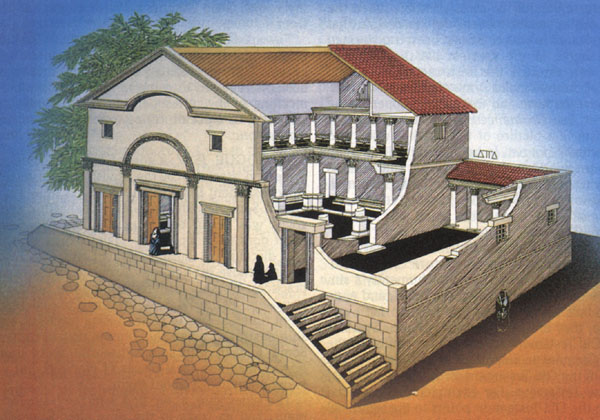 Typical synagogue of the first century A.D. The men met in the inner room and the balcony was the place for the women.
Jesus the Teacher
Jesus’ Ministry Around the Sea of Galilee
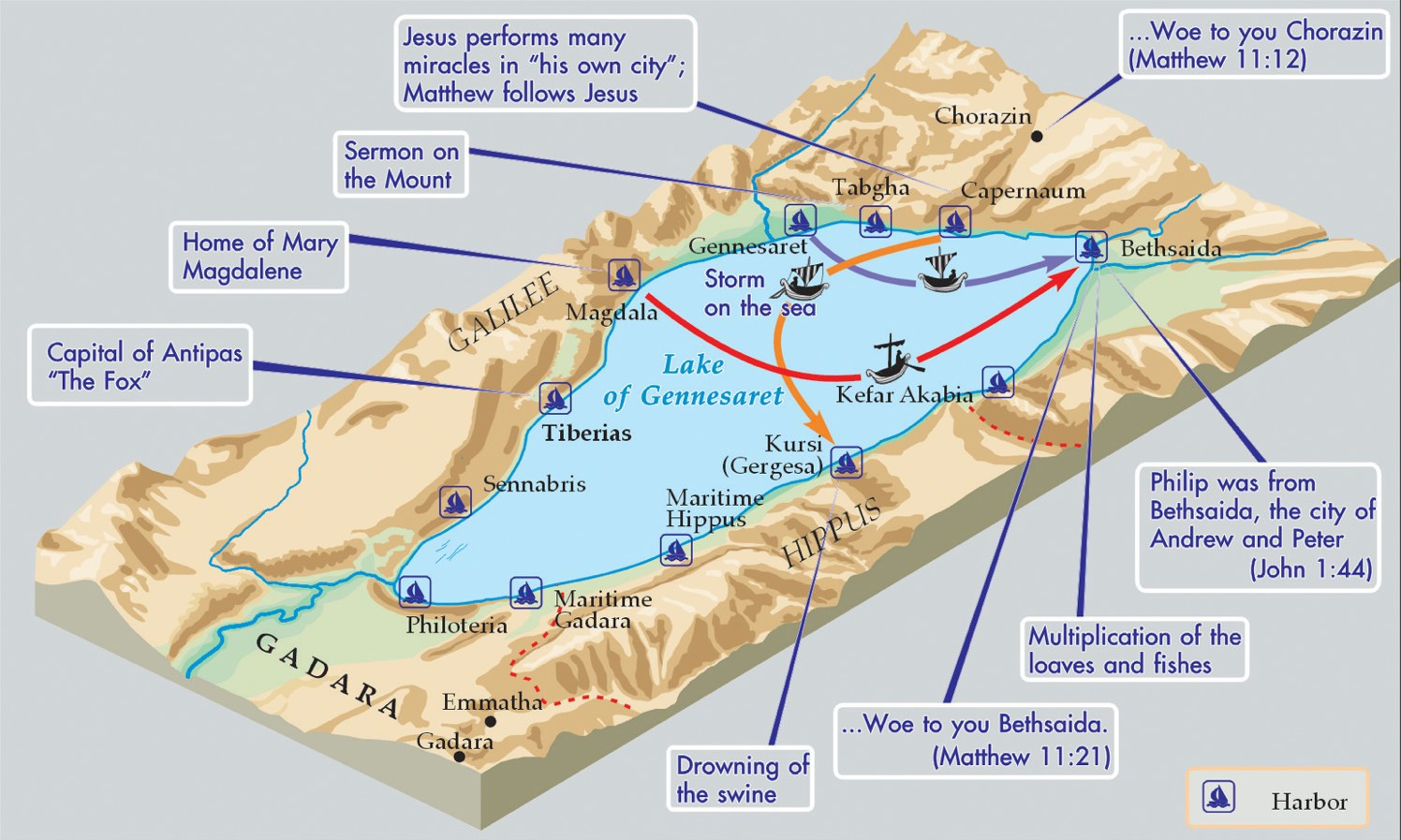 Jesus the Teacher
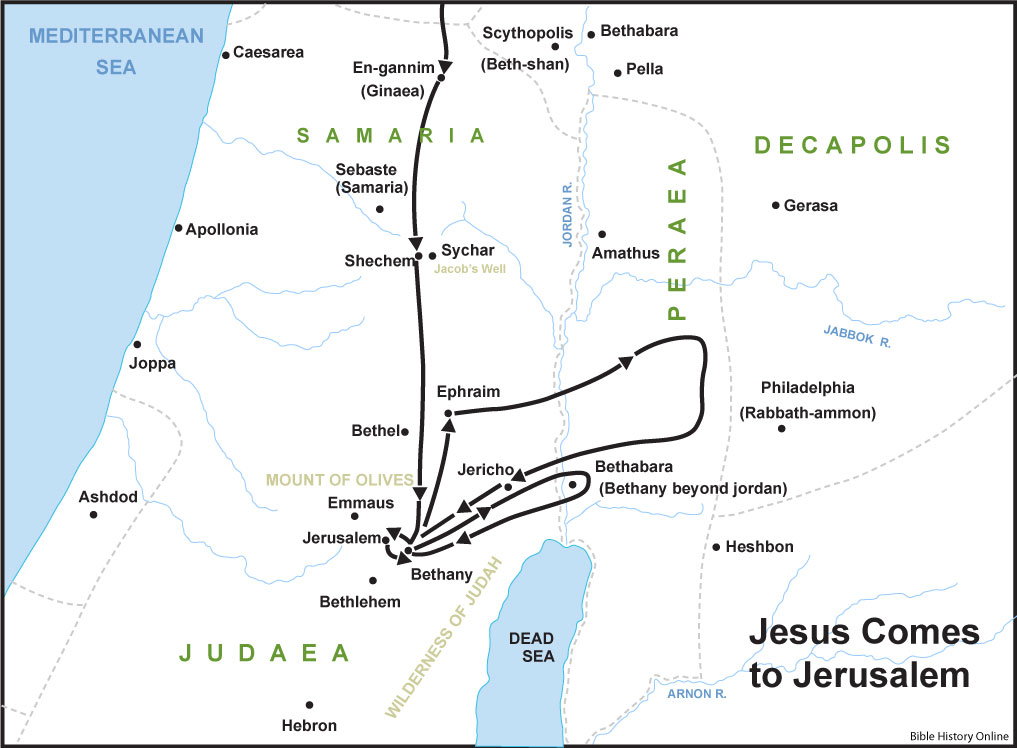 Jesus the Teacher
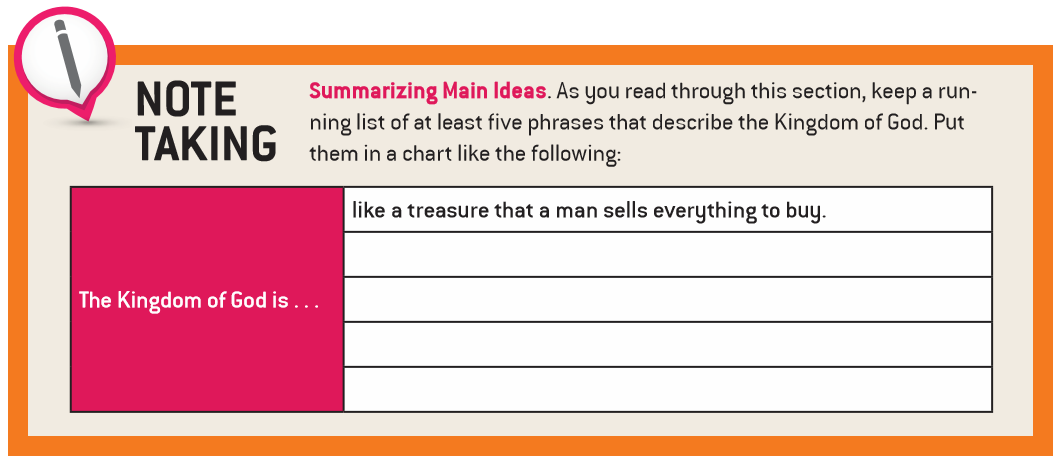 Jesus and the Kingdom of God
Hell  The eternal separation from God that occurs when a person dies after freely and deliberately acting against God’s will, not repenting of a mortal sin.
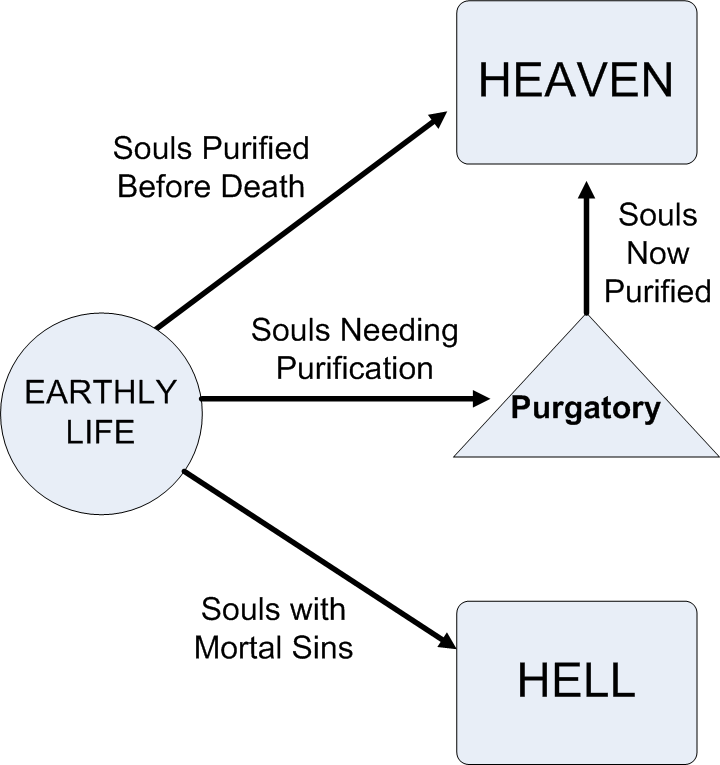 Jesus and the Kingdom of God
The Kingdom of God
Promised Fulfillment
Promised
Perfect Fulfillment
Genesis 3, 12
Protoevangelium, Abraham
Genesis 12 – 2 Chronicles
Abraham – Solomon
Mark 1:15
Jesus Christ
This is the time of fulfillment. The kingdom of God is at hand. Repent, and believe in the gospel.
Jesus and the Kingdom of God
… seek first the kingdom [of God] and his righteousness (Mt 6:32)
"Henceforward the Church, endowed with the gifts of her founder and faithfully observing his precepts of charity, humility and self-denial, receives the mission of proclaiming and establishing among all peoples the Kingdom of Christ and of God, and she is on earth the seed and the beginning of that kingdom.” CCC 768
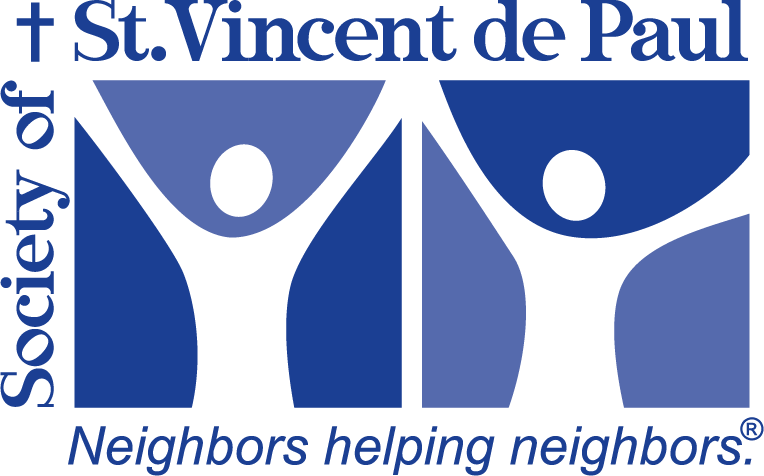 Jesus and the Kingdom of God
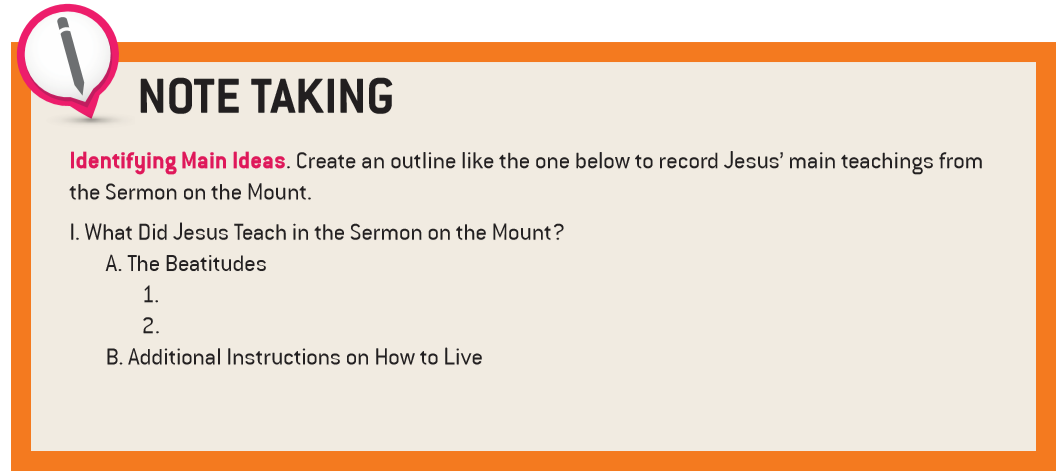 Jesus’ Sermon on the Mount
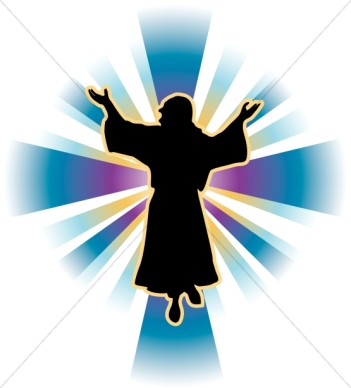 Steps to becoming a disciple of Jesus
Persecuted for Jesus’ sake
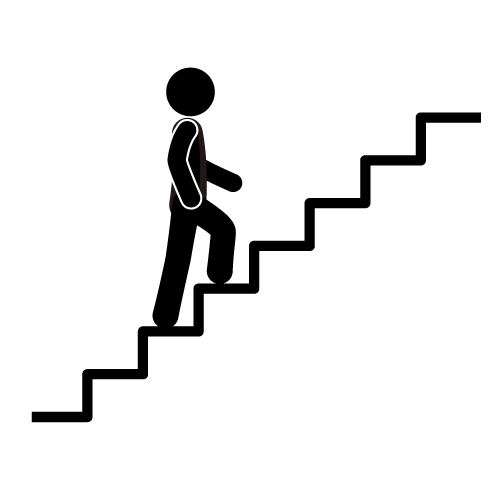 Persecuted for righteousness sake
Peacemakers
Pure of heart
Merciful
Hunger and thirst for righteousness
Meek
Mourn
Poor of Spirit
Jesus’ Sermon on the Mount
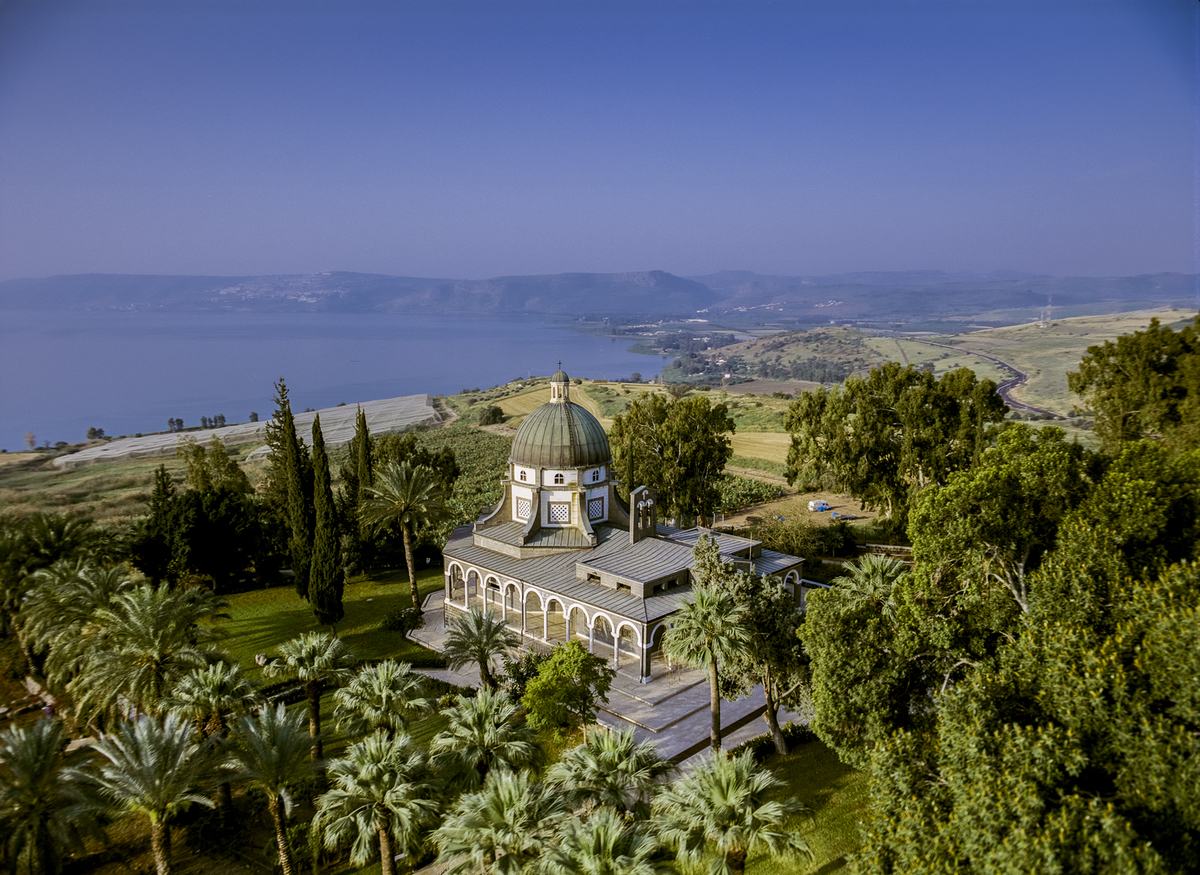 The Church of the Beatitudes located by the Sea of Galilee near Tabgha and Capernaum in Israel.
Jesus’ Sermon on the Mount
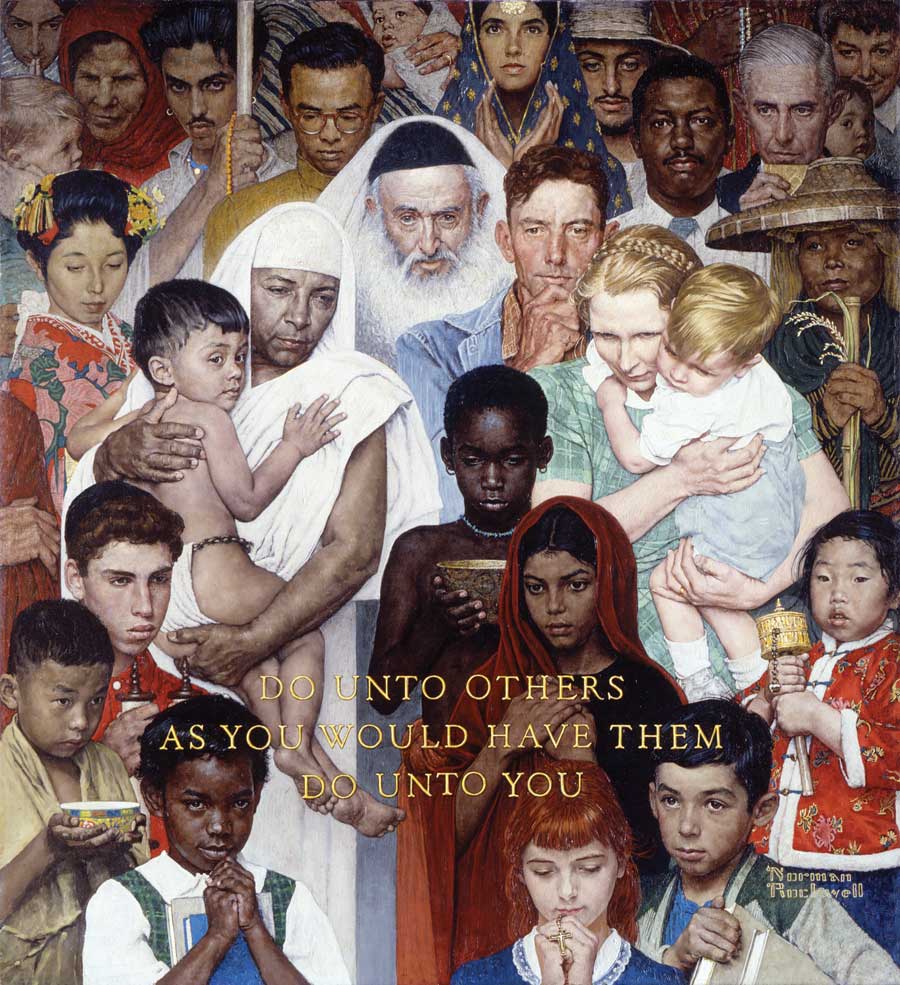 Saturday Evening Post, April 1,1961
"Golden Rule" (Do unto others)
by 
Norman Rockwell
Jesus’ Sermon on the Mount
Jesus’ Sermon on the Mount
Endnotes

Quotations from Sacred Scripture come from the New American Bible, Revised Edition (NABRE)   http://wwwmigrate.usccb.org/bible/

Quotations from the Catechism of the Catholic Church http://www.vatican.va/archive/ENG0015/_INDEX.HTM

Quotations from Documents of the Second Vatican Council http://www.vatican.va/archive/hist_councils/ii_vatican_council/index.htm